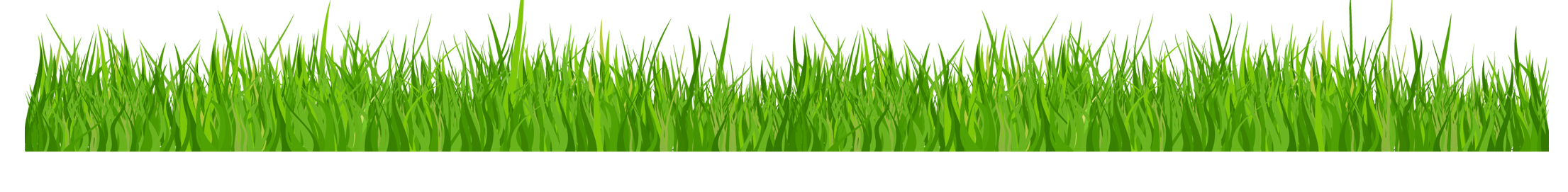 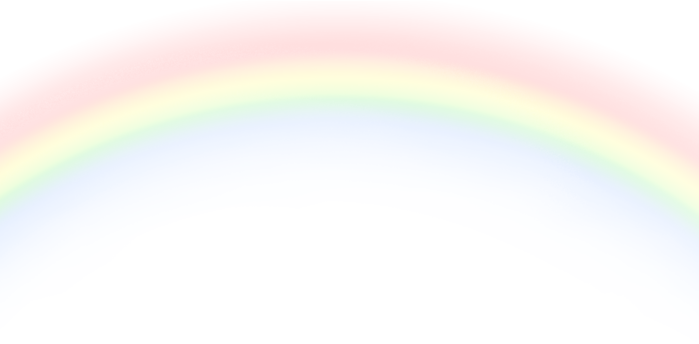 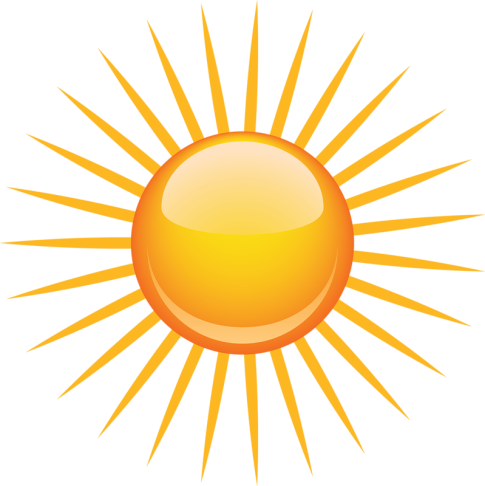 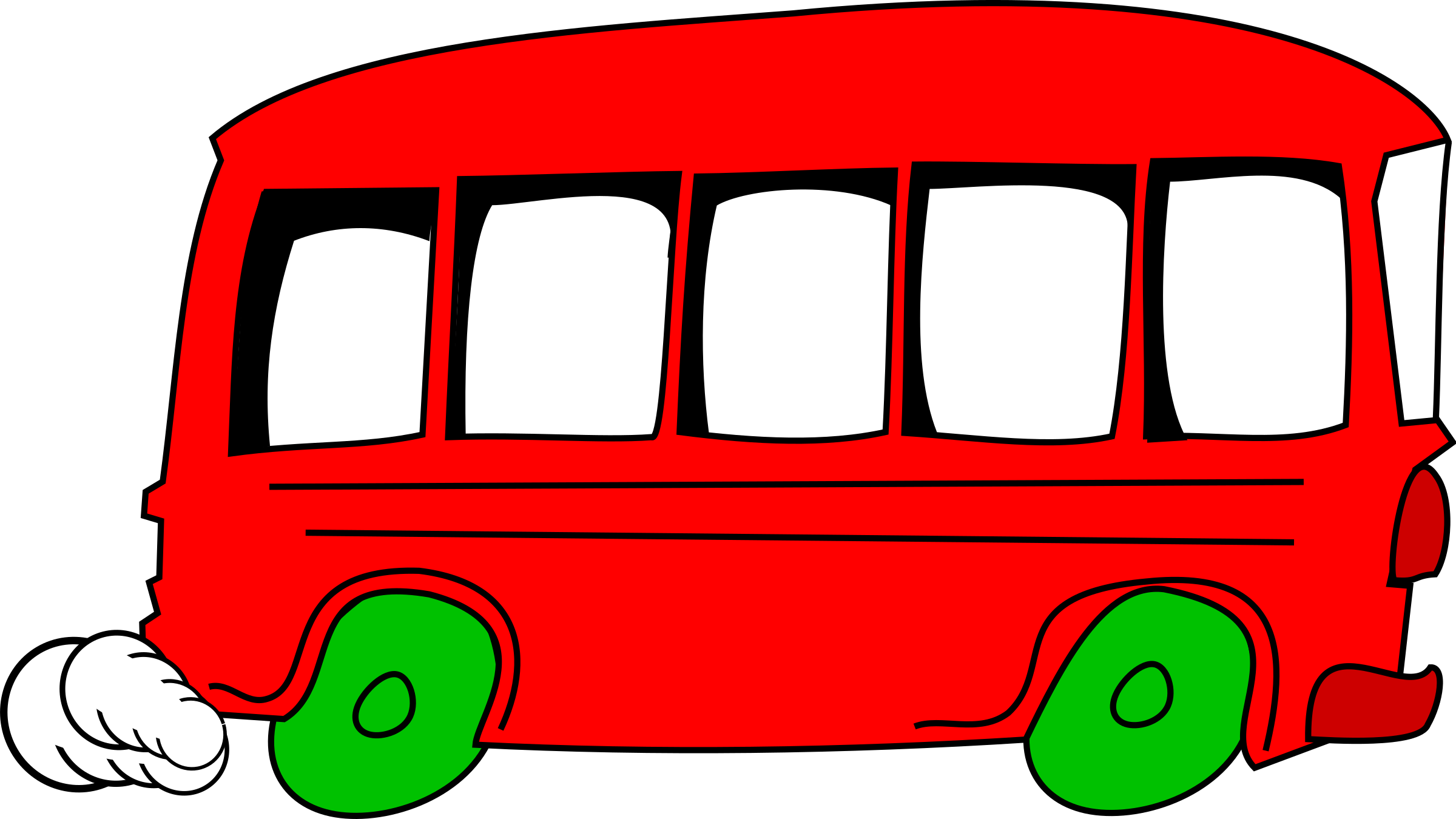 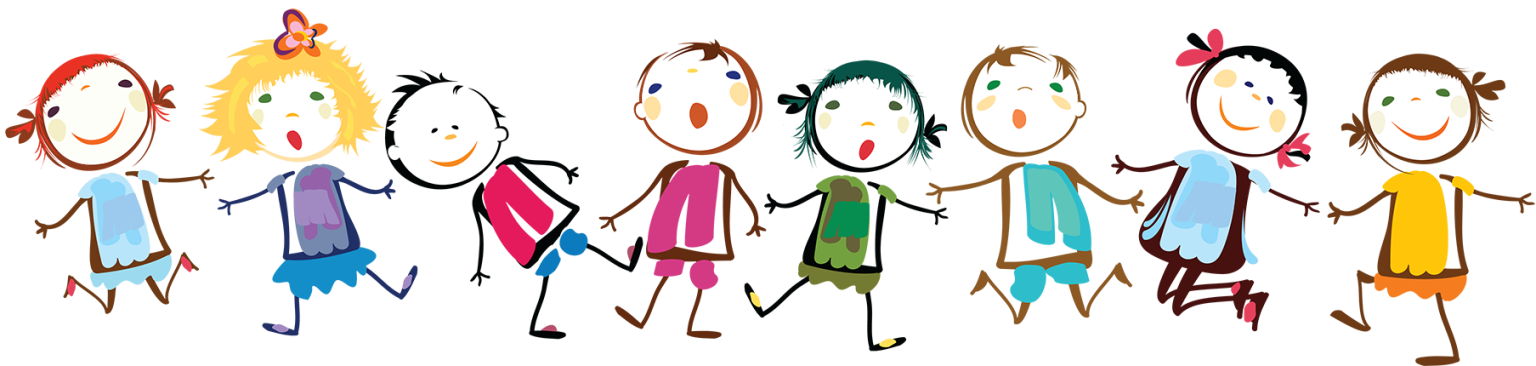 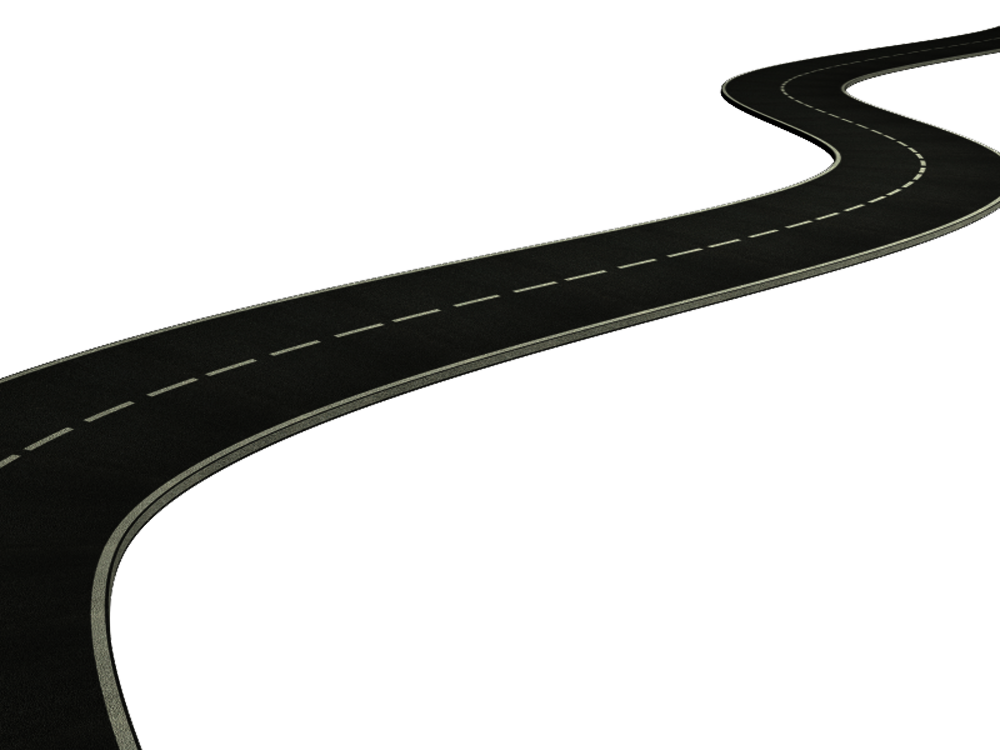 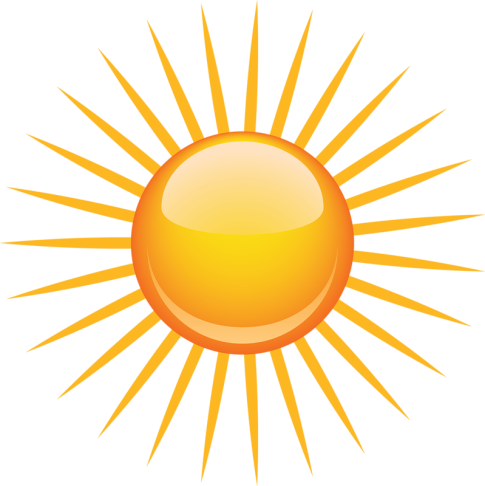 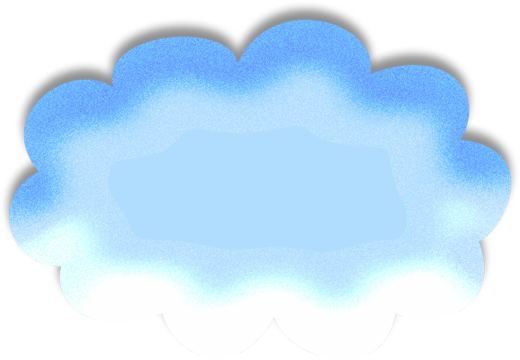 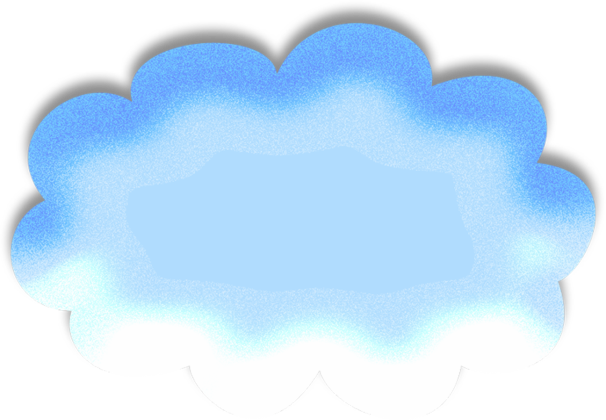 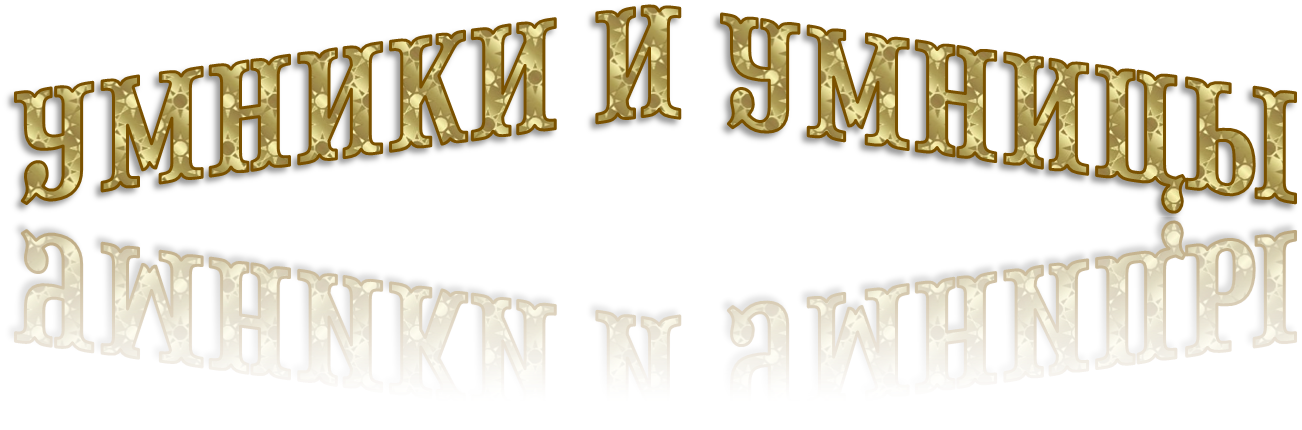 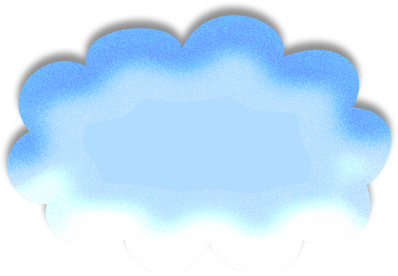 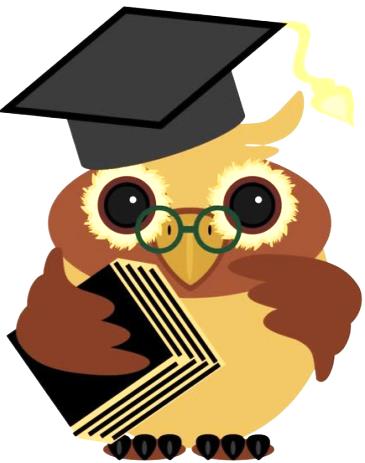 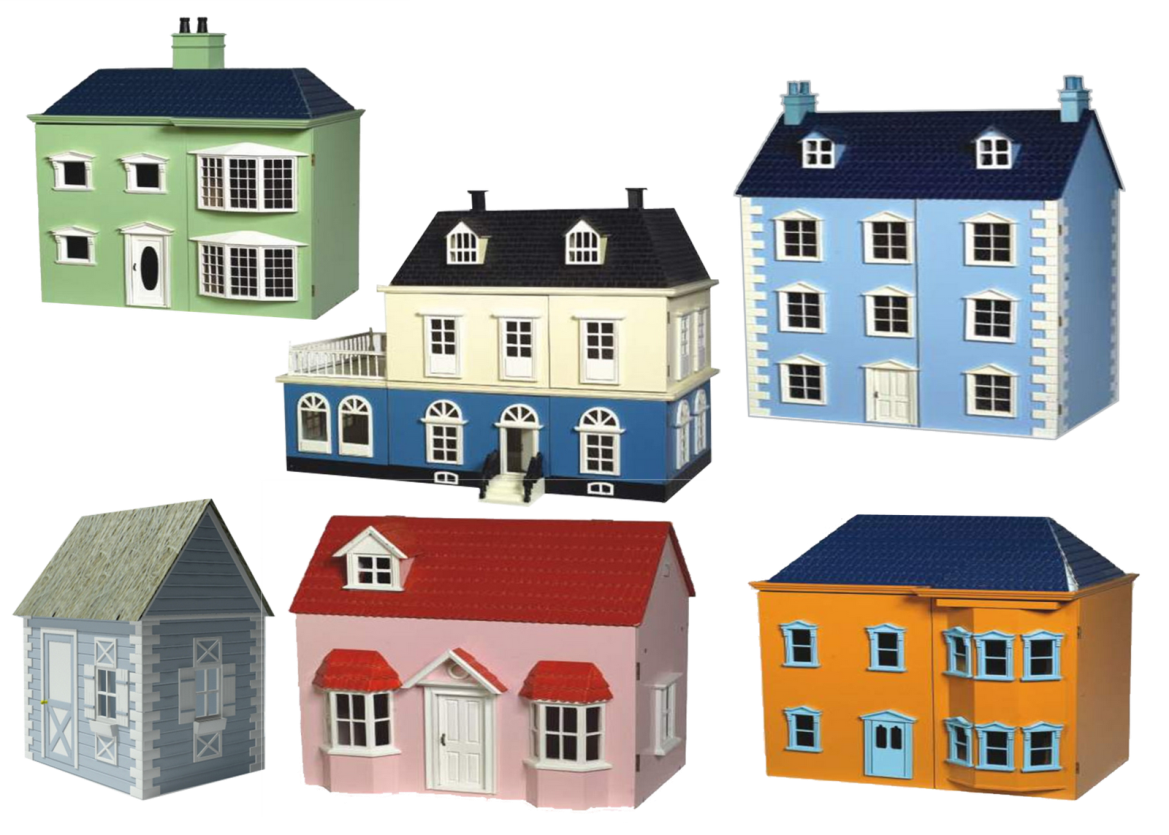 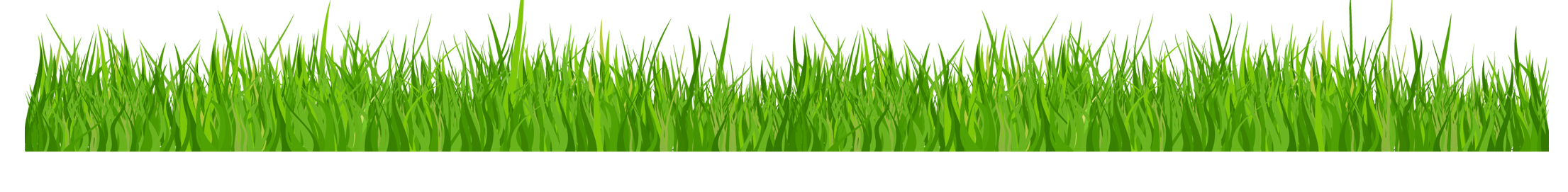 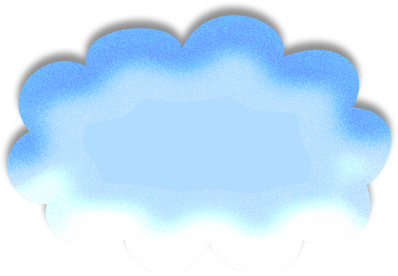 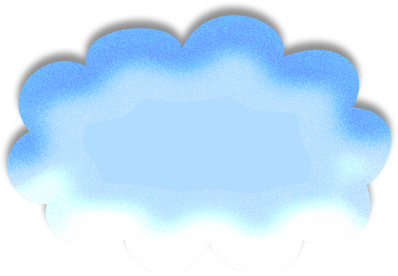 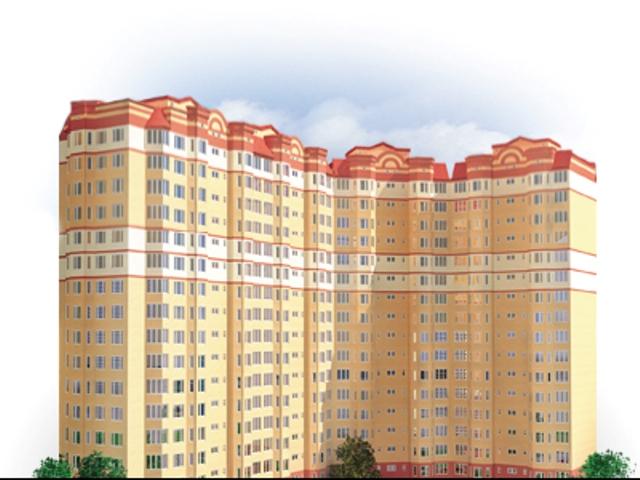 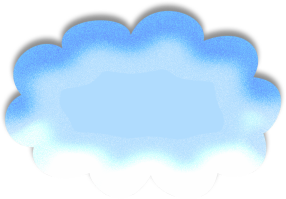 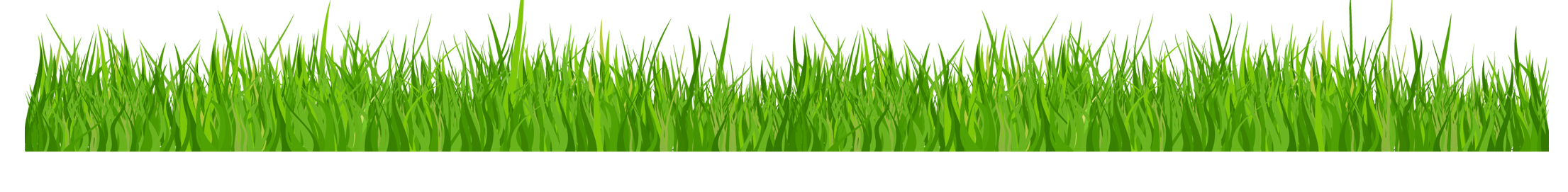 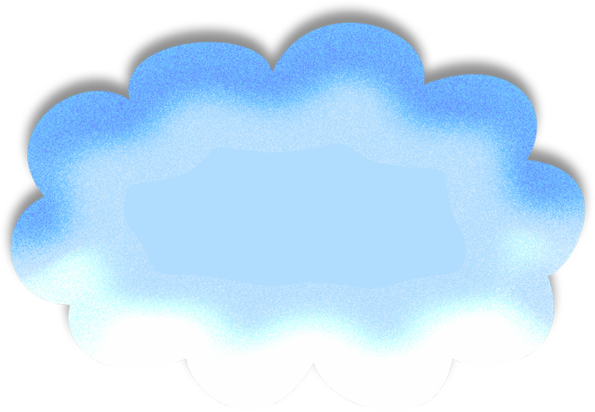 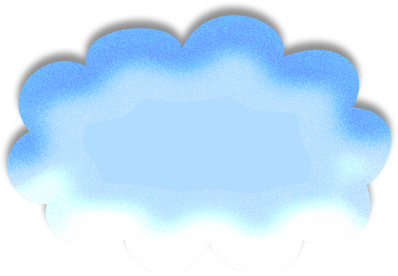 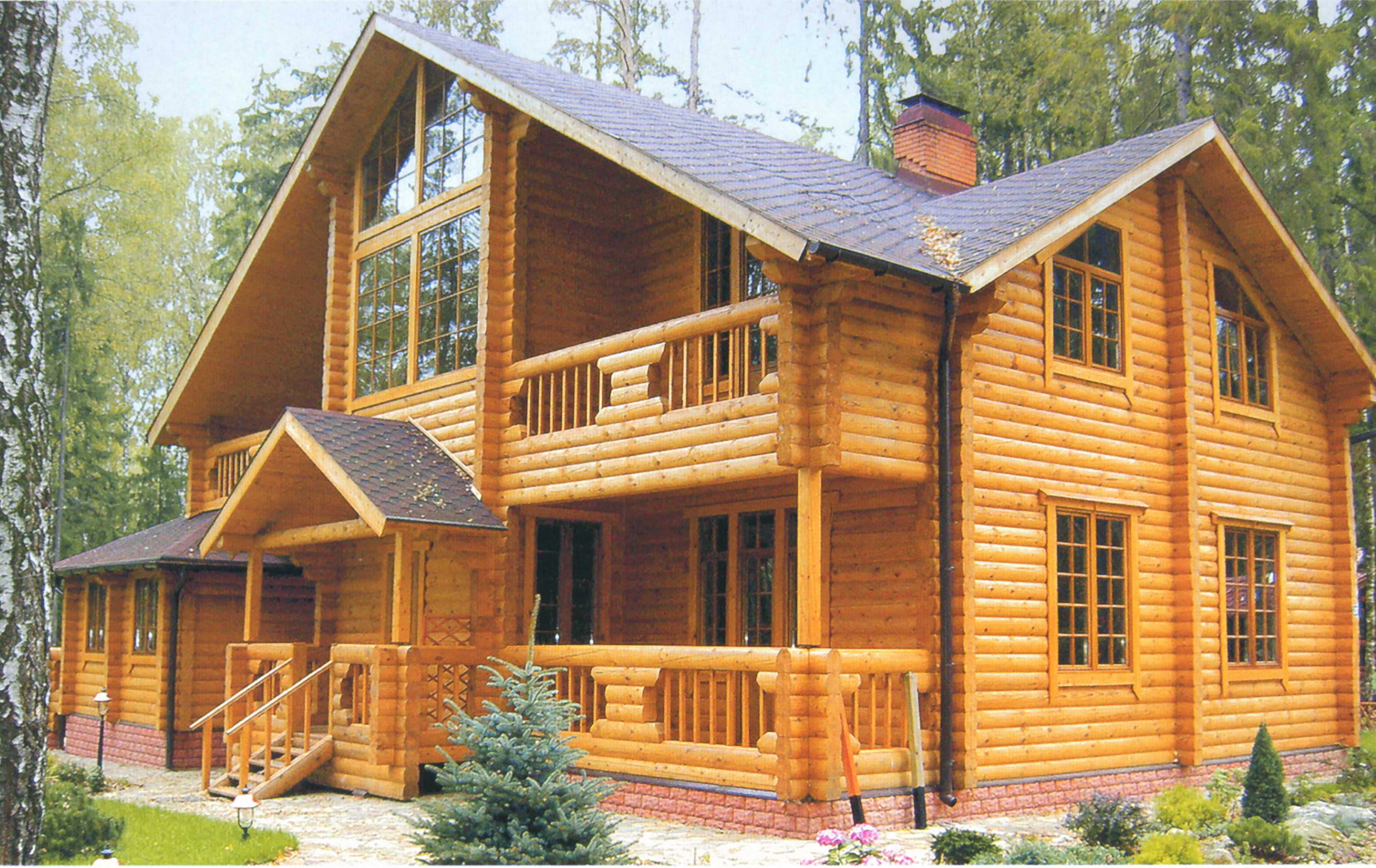 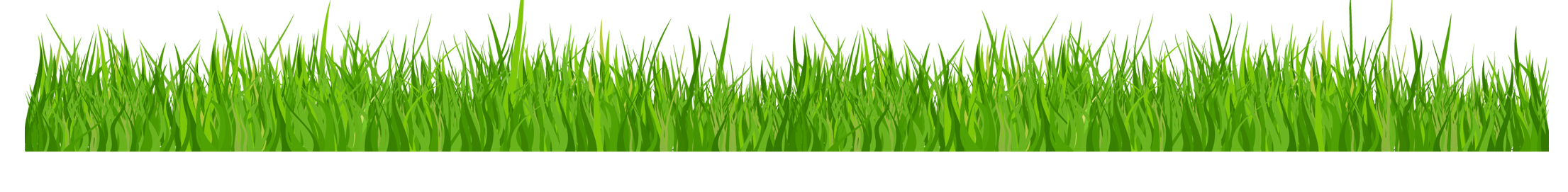 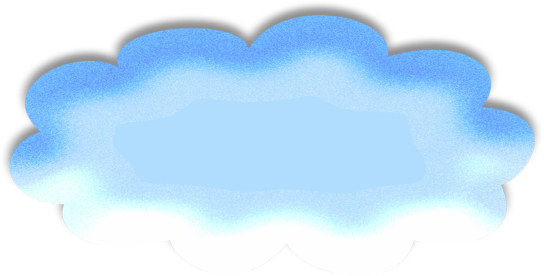 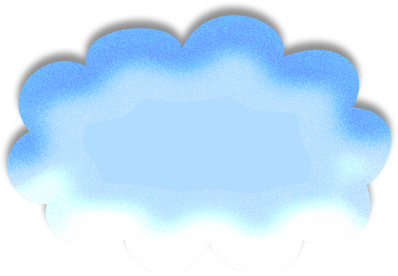 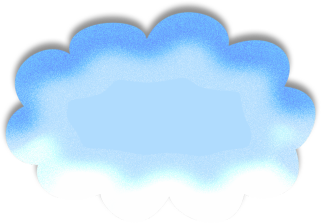 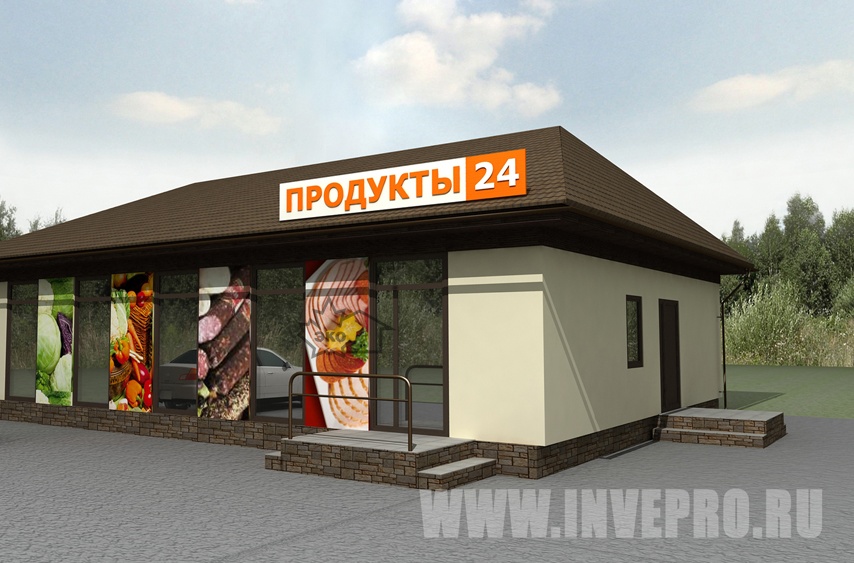 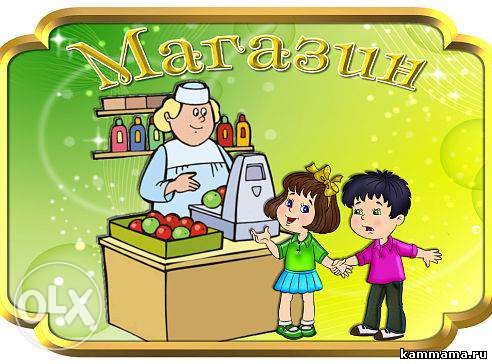 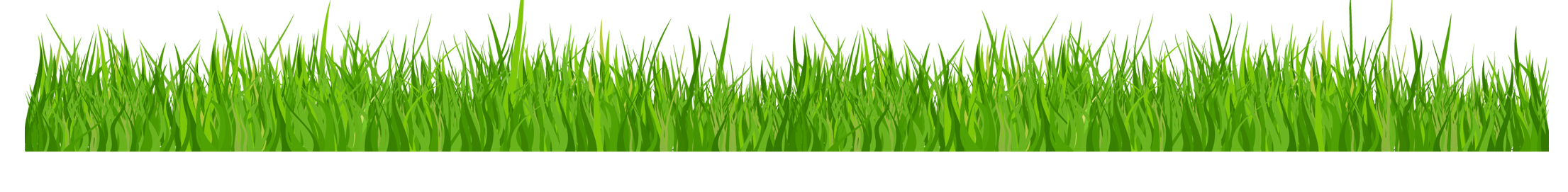 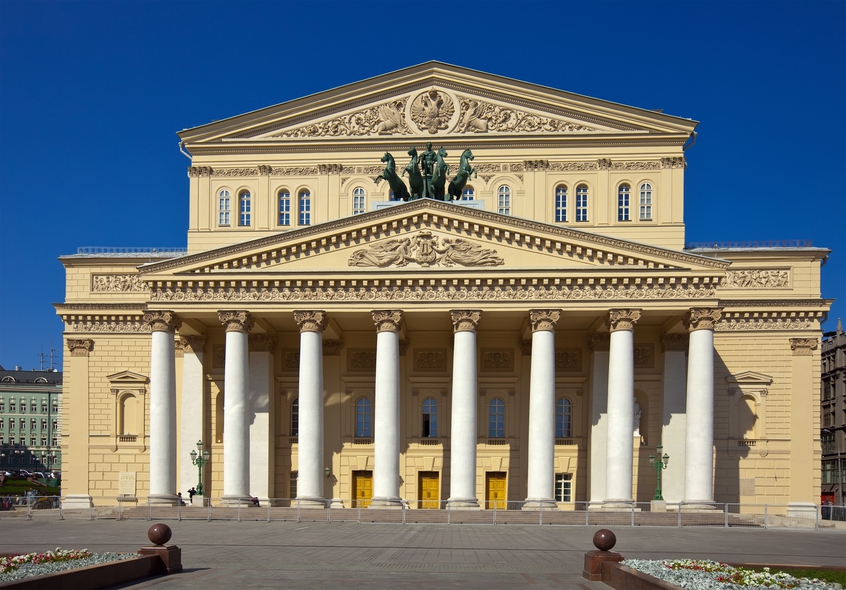 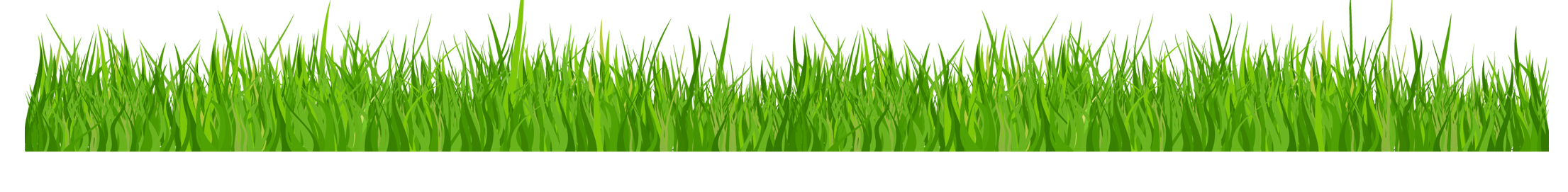 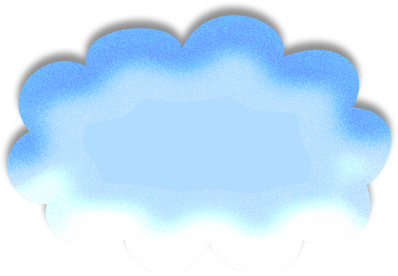 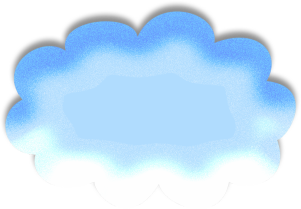 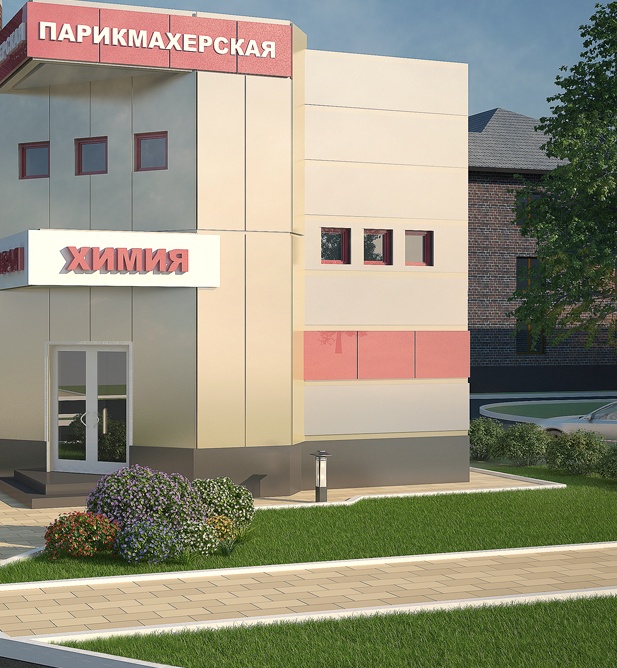 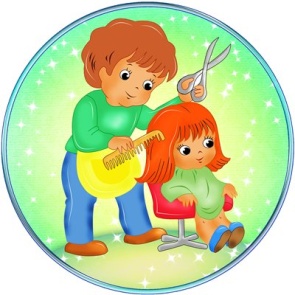 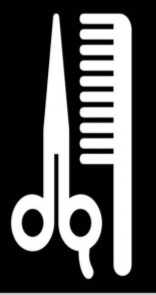 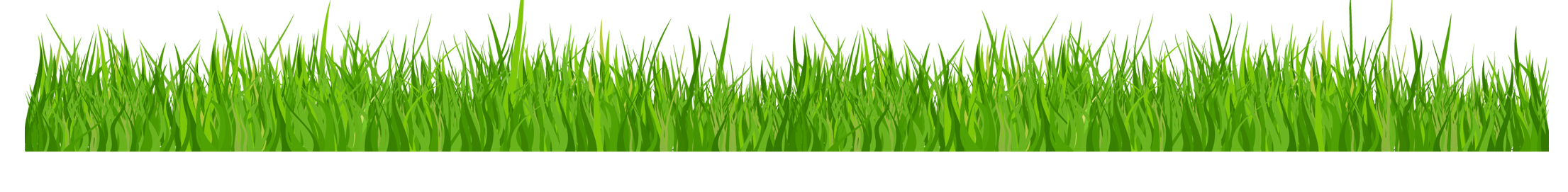 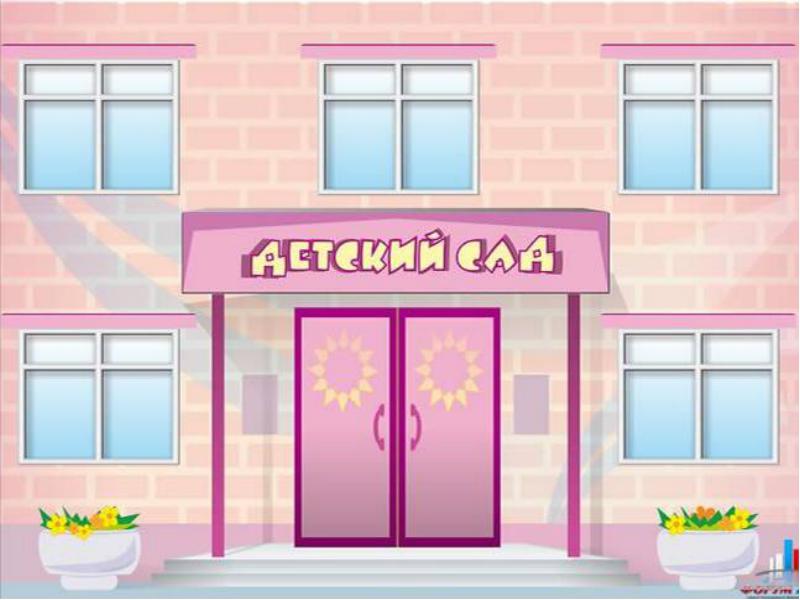 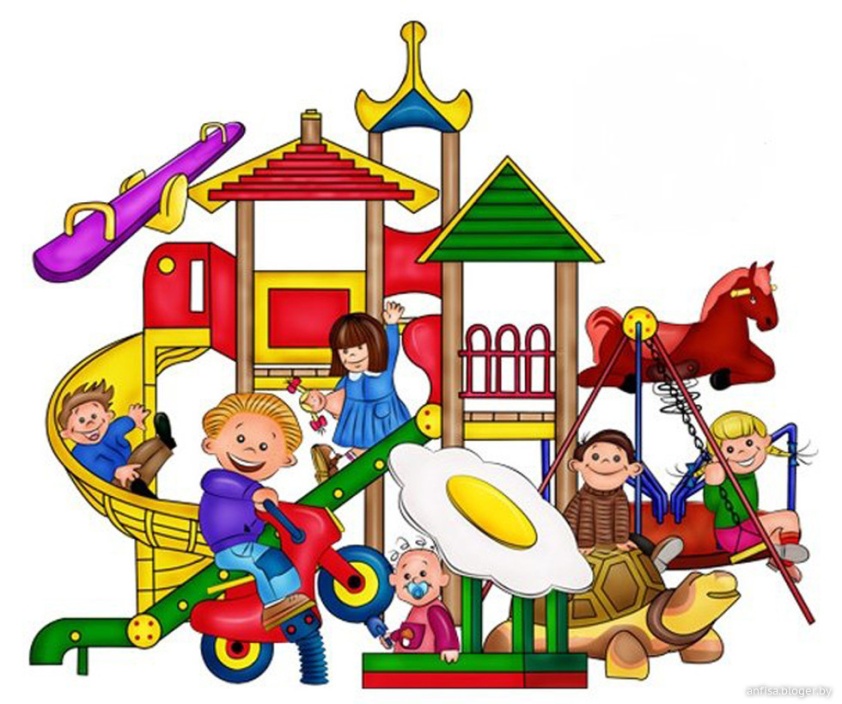 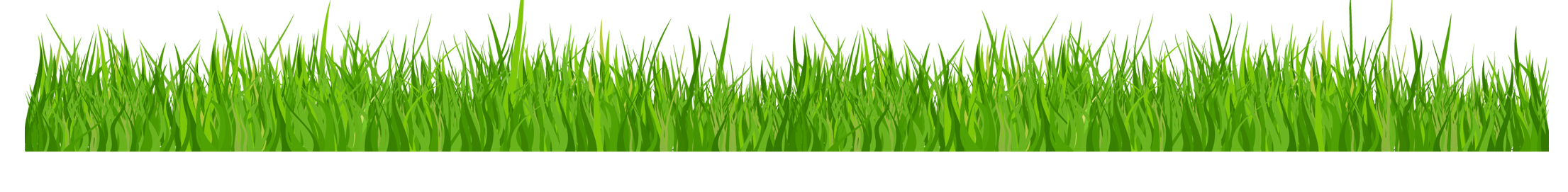 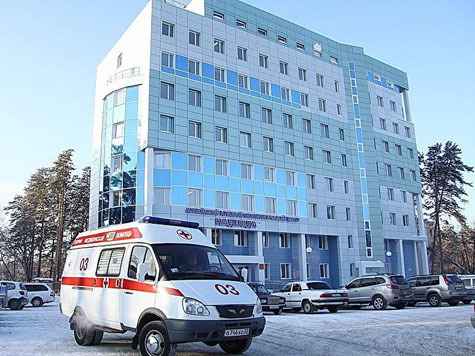 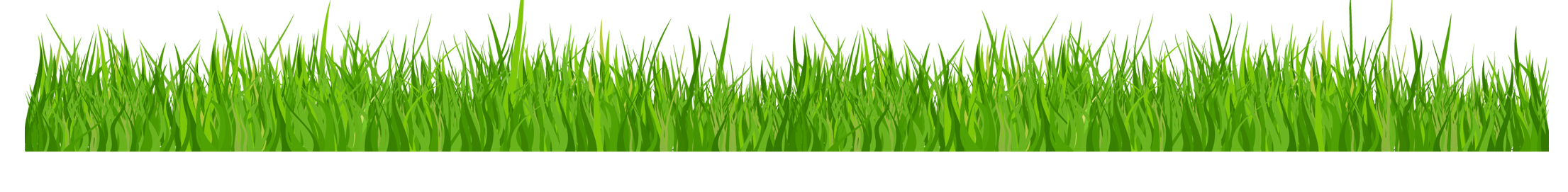 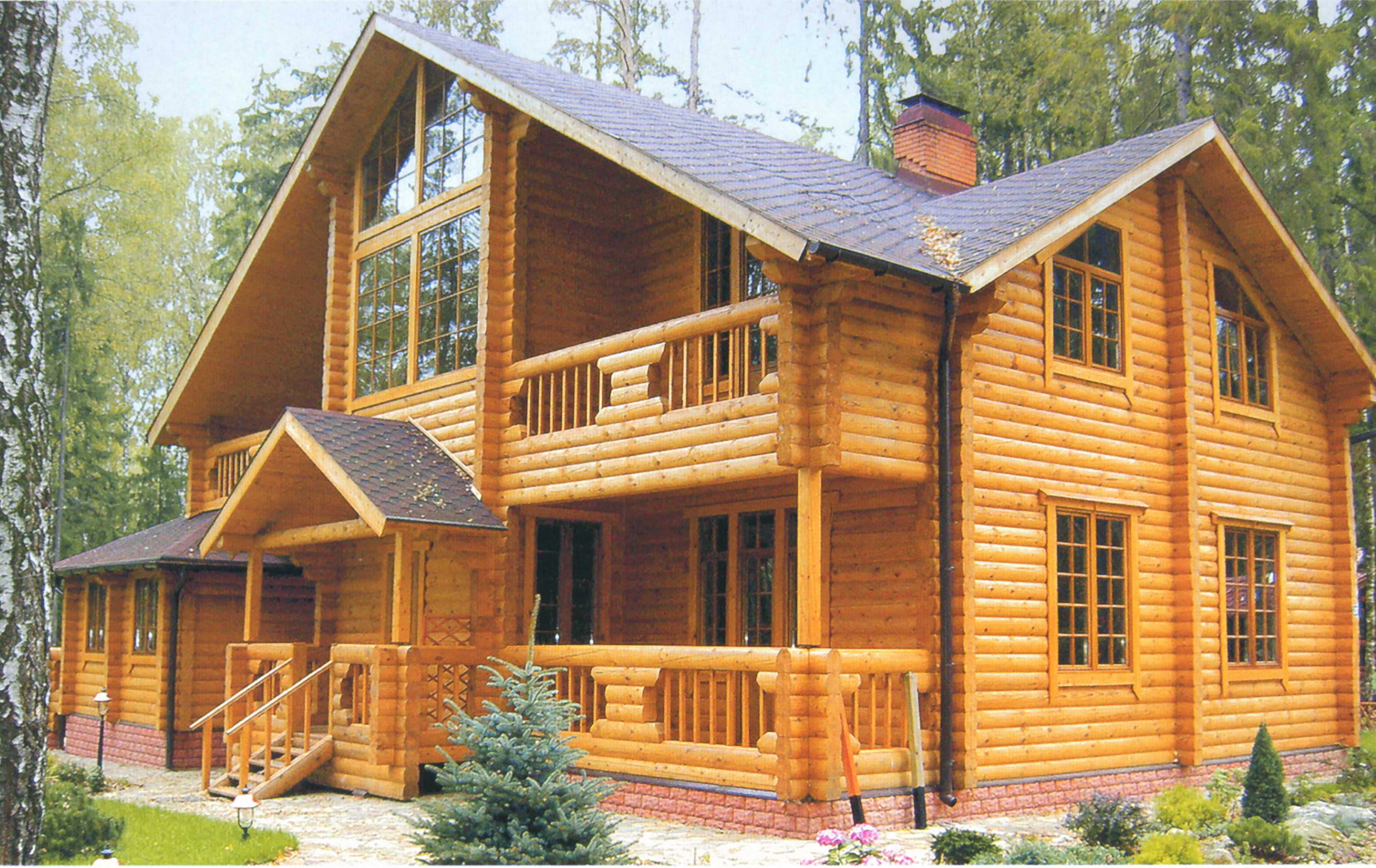 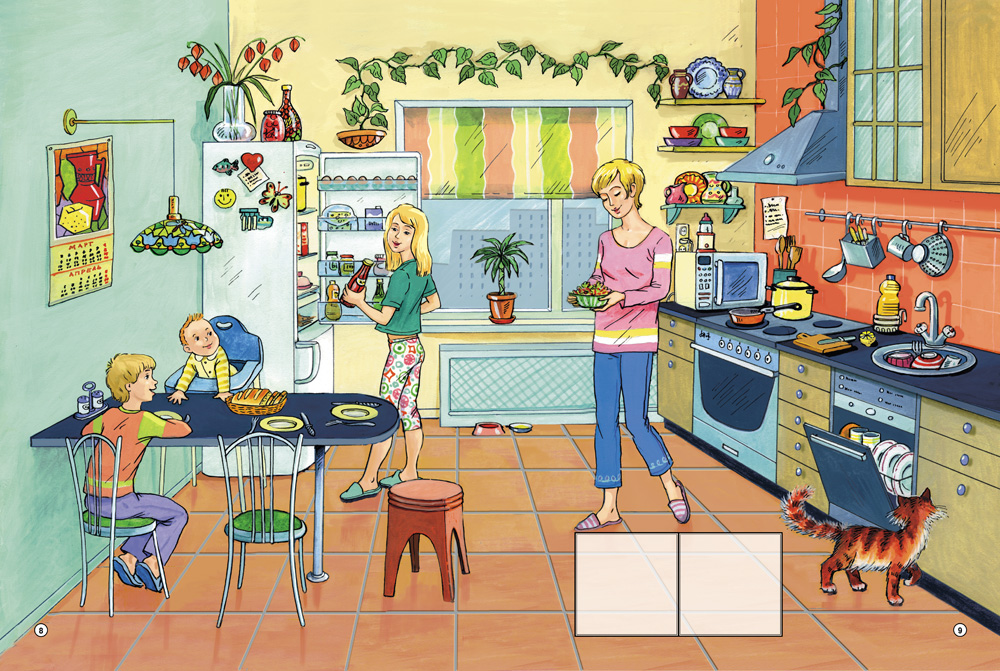 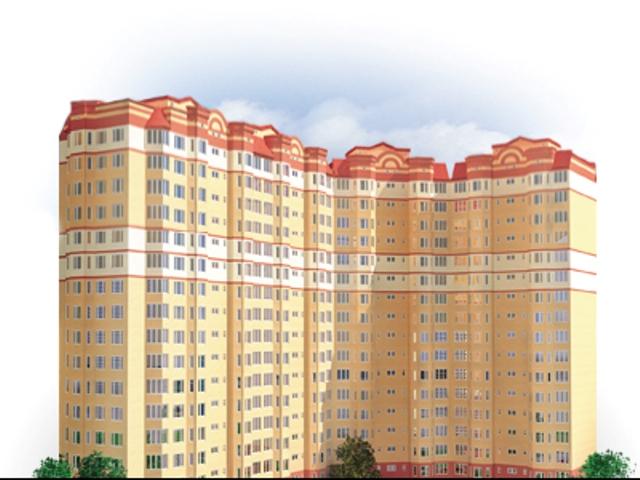 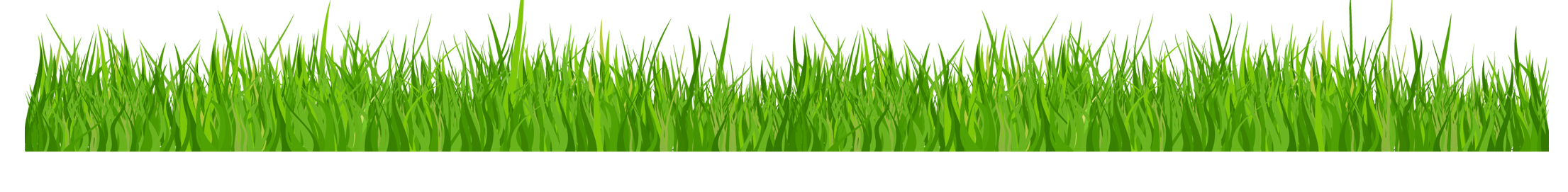 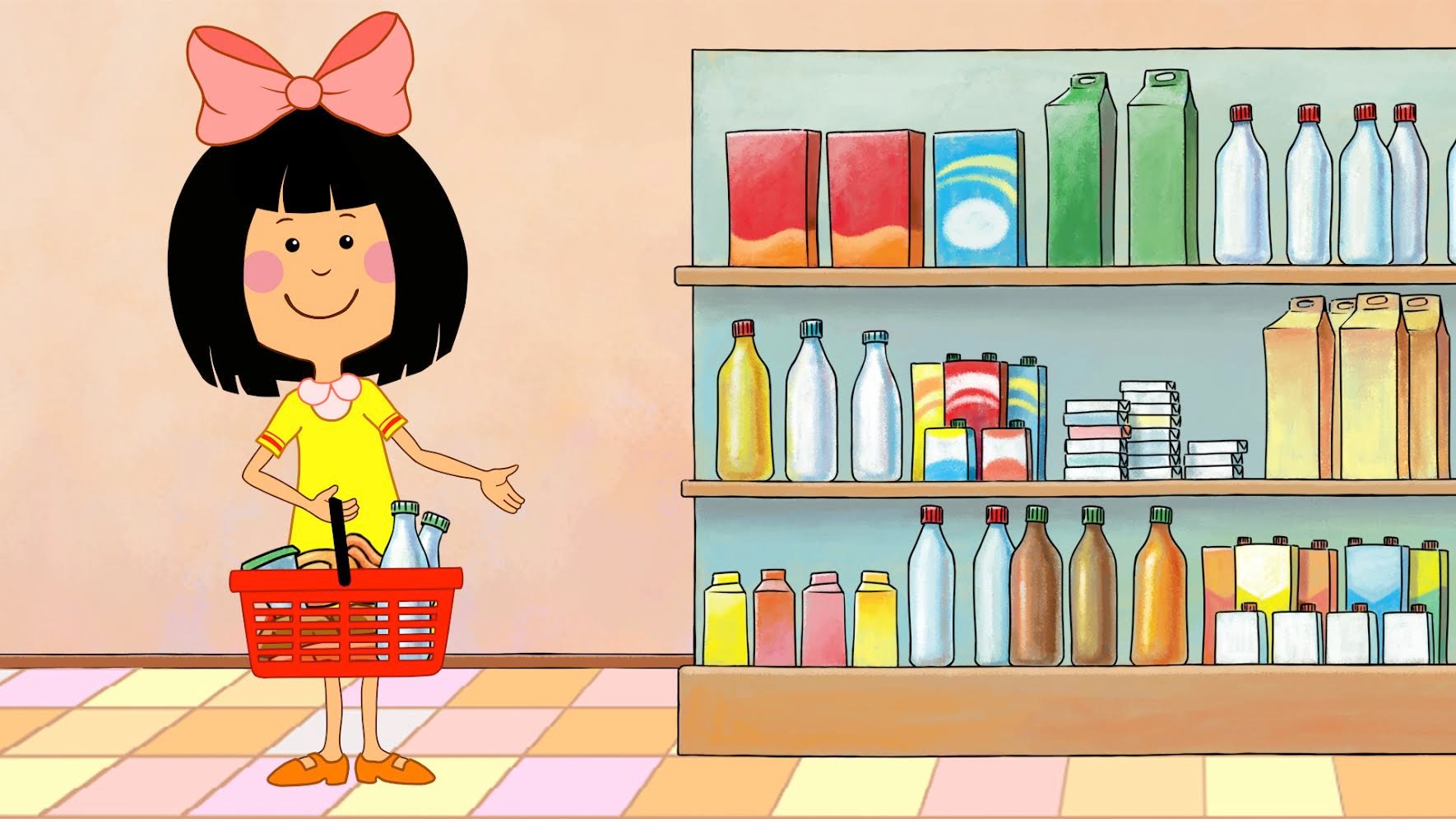 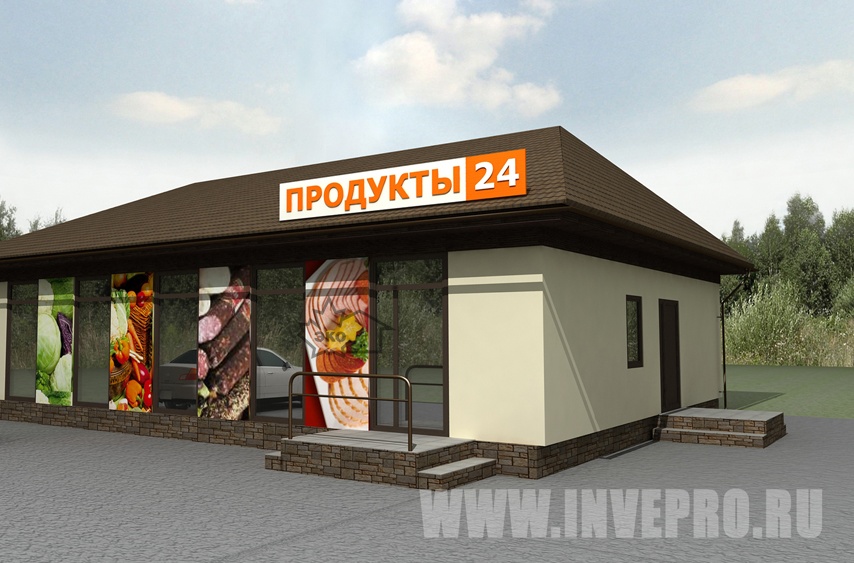 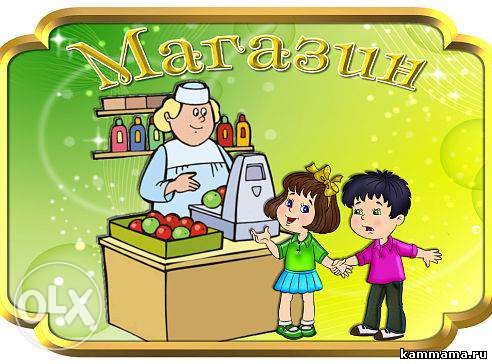 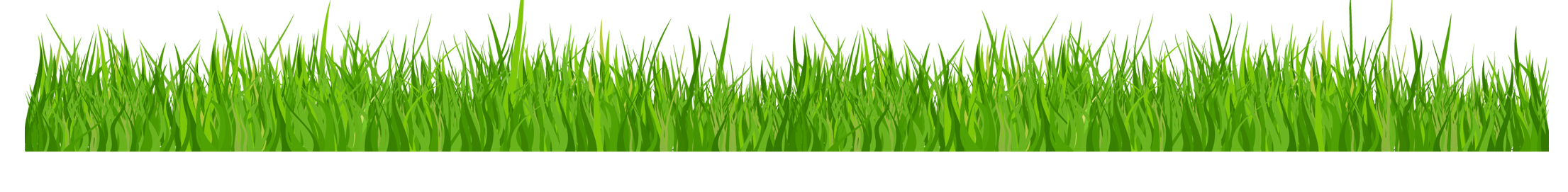 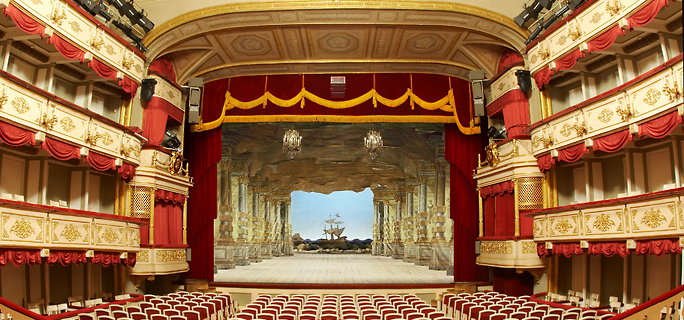 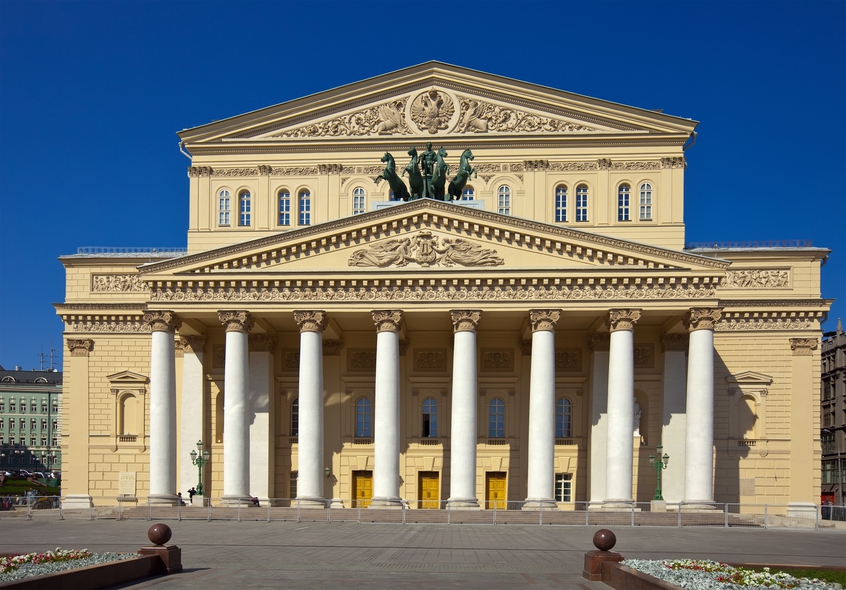 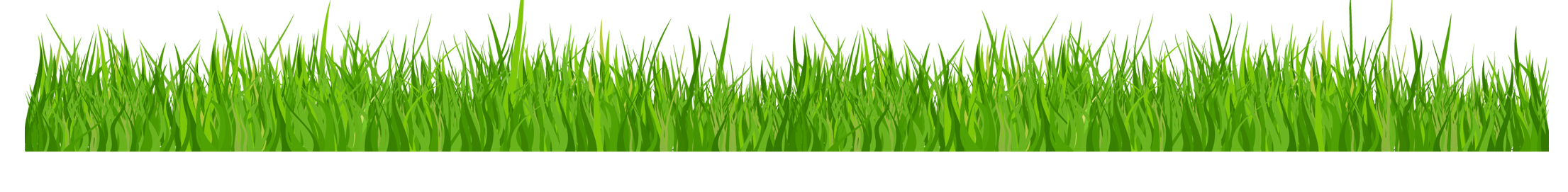 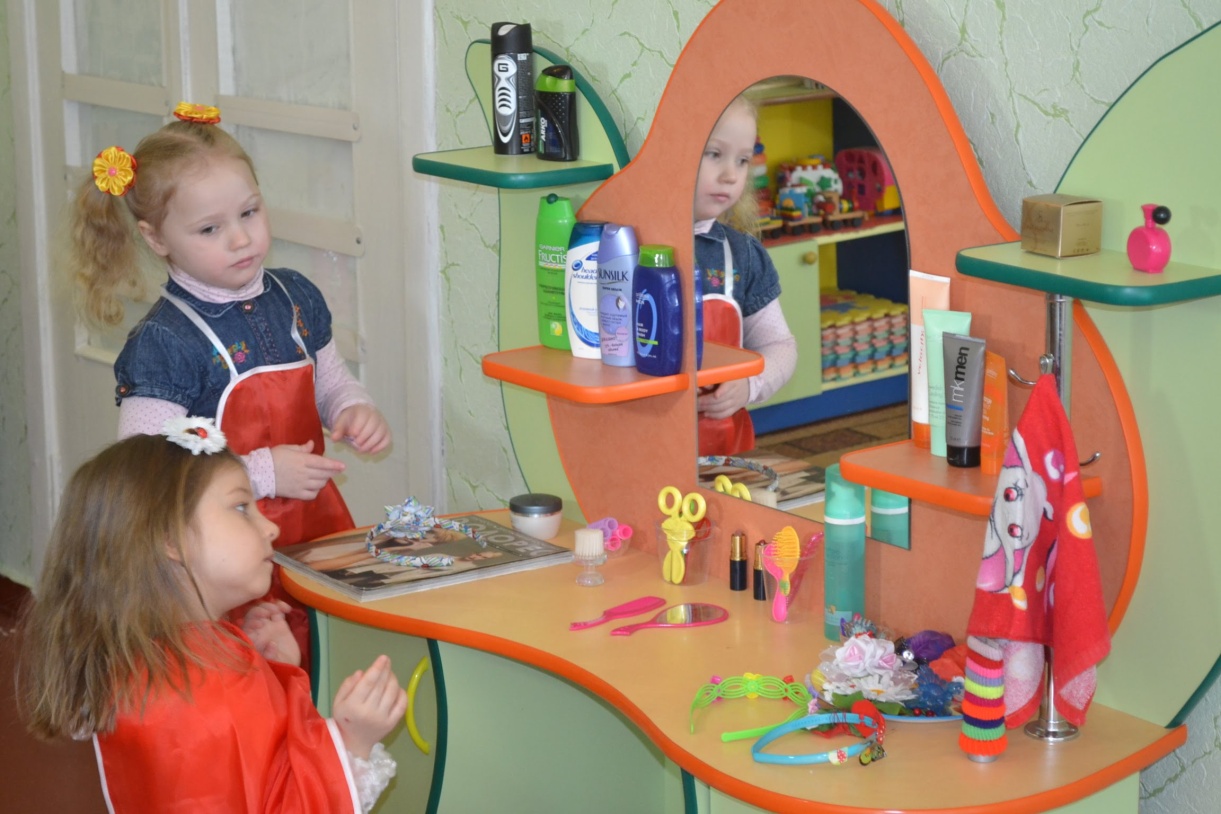 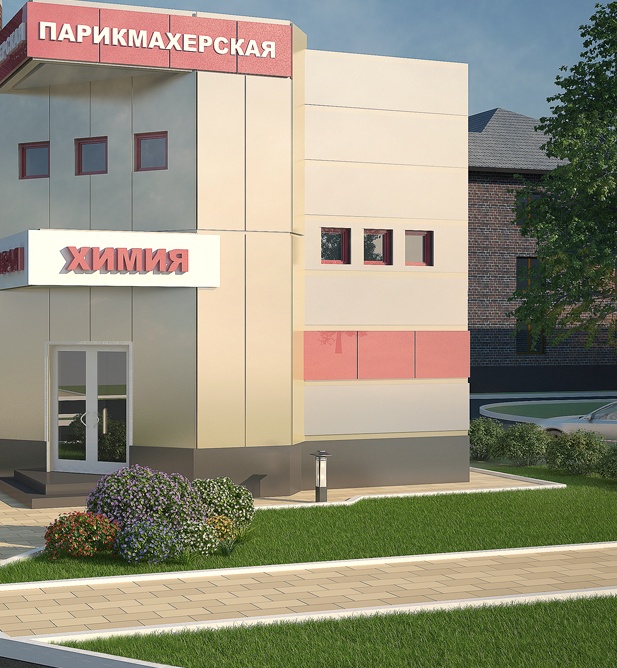 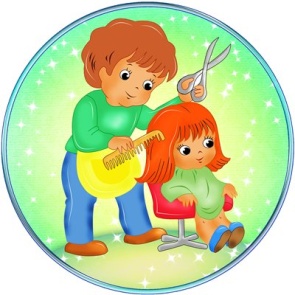 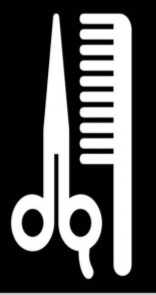 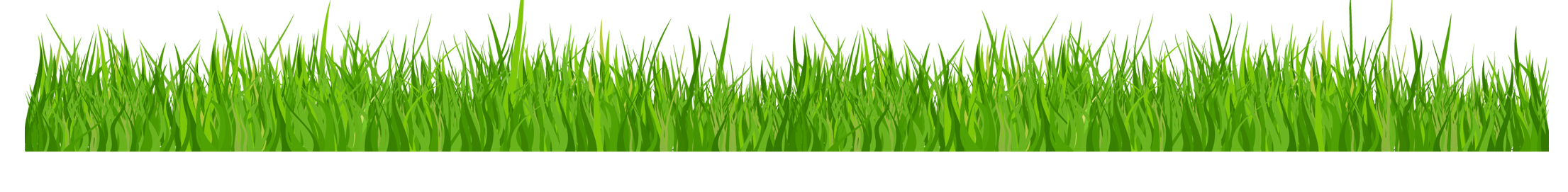 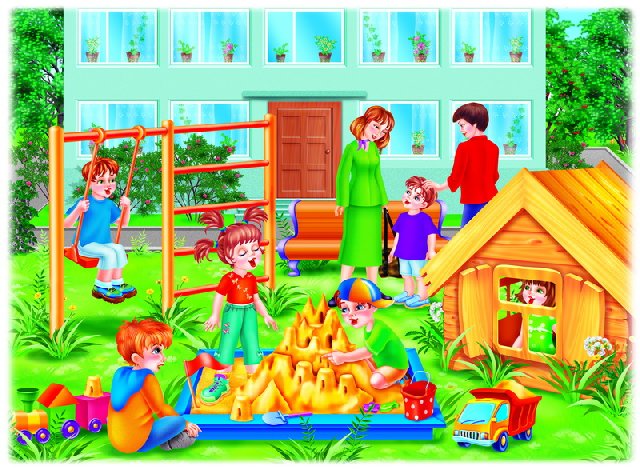 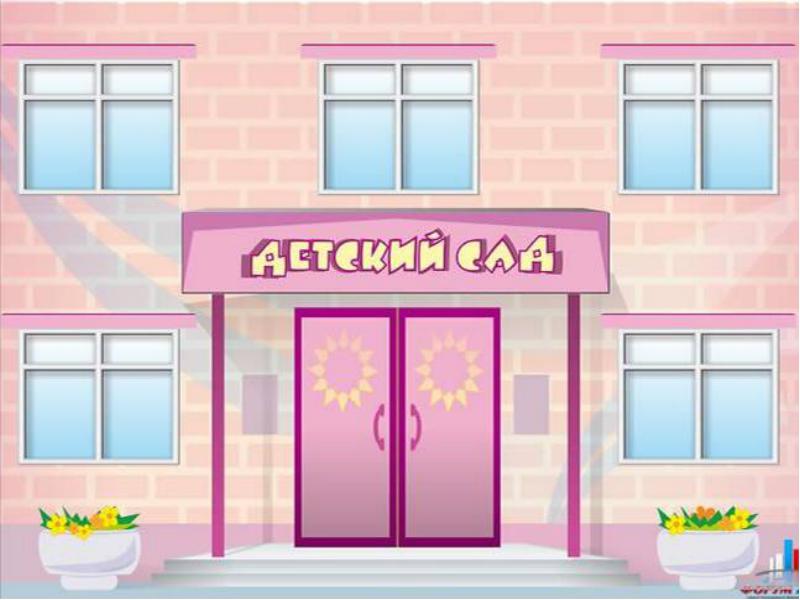 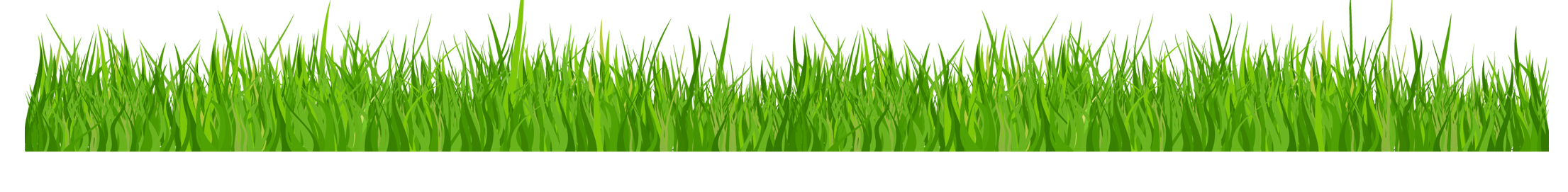 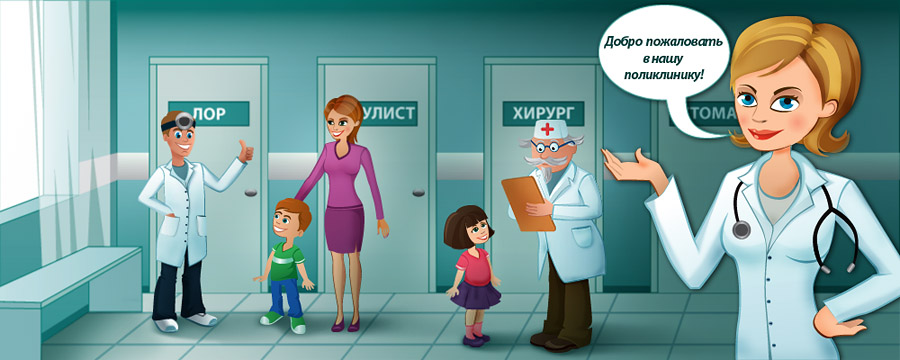 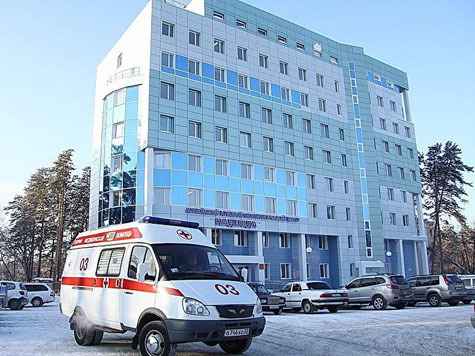 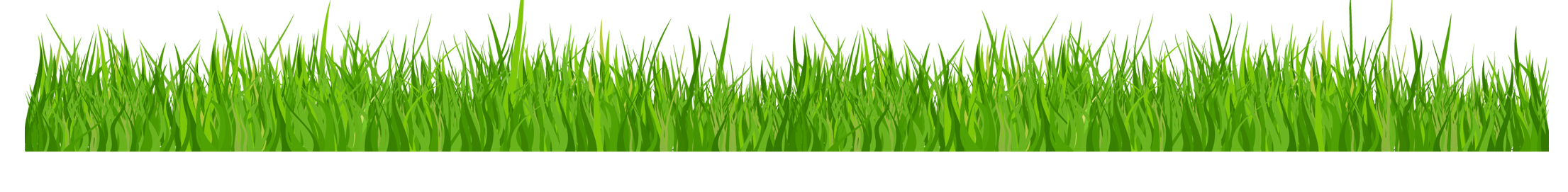 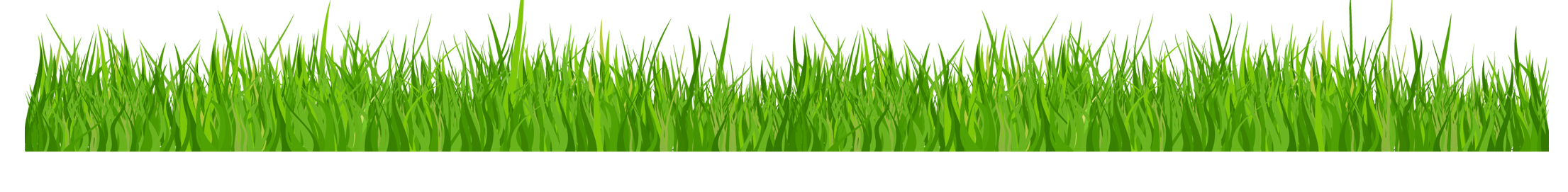 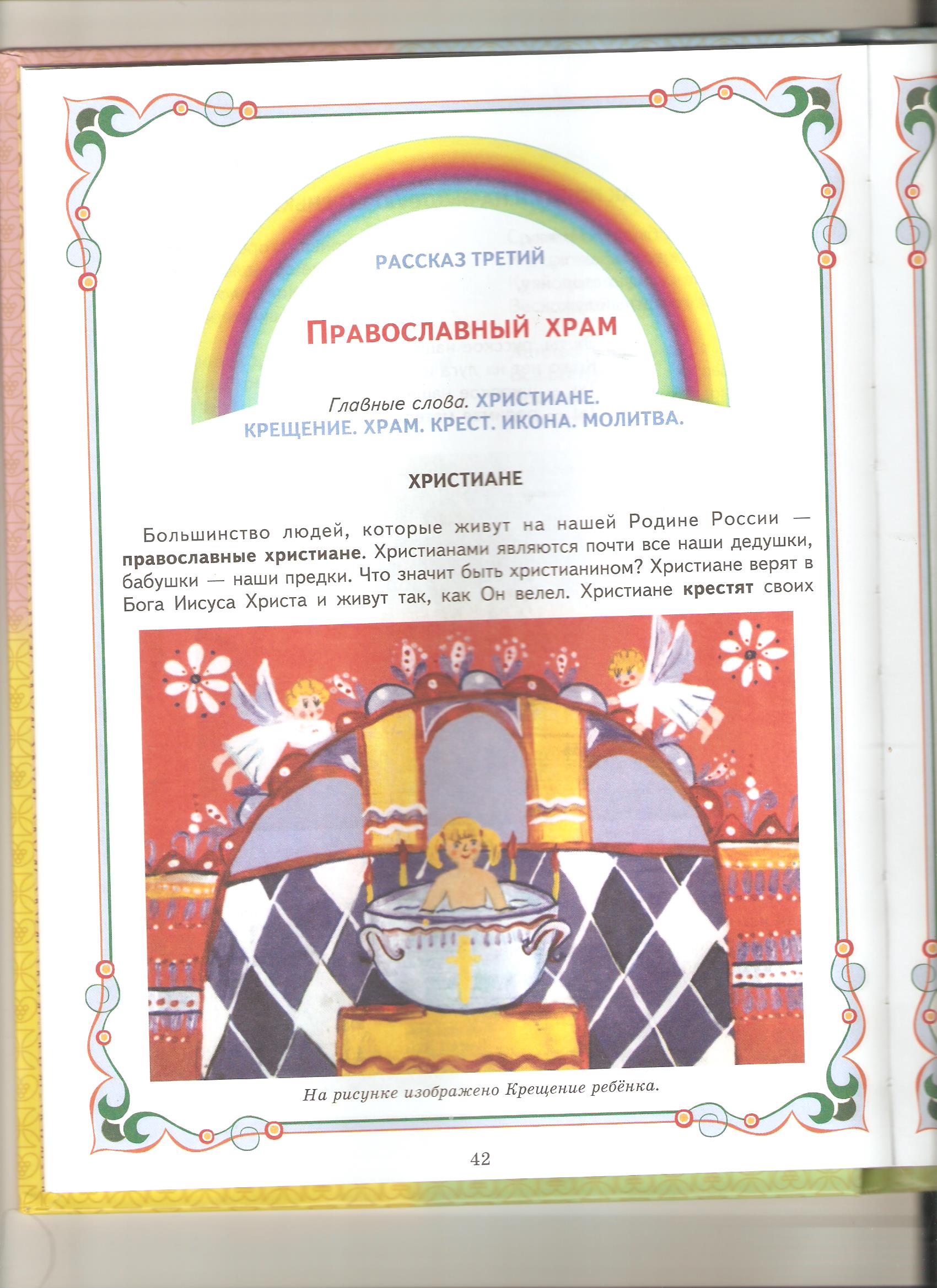 Крещение.
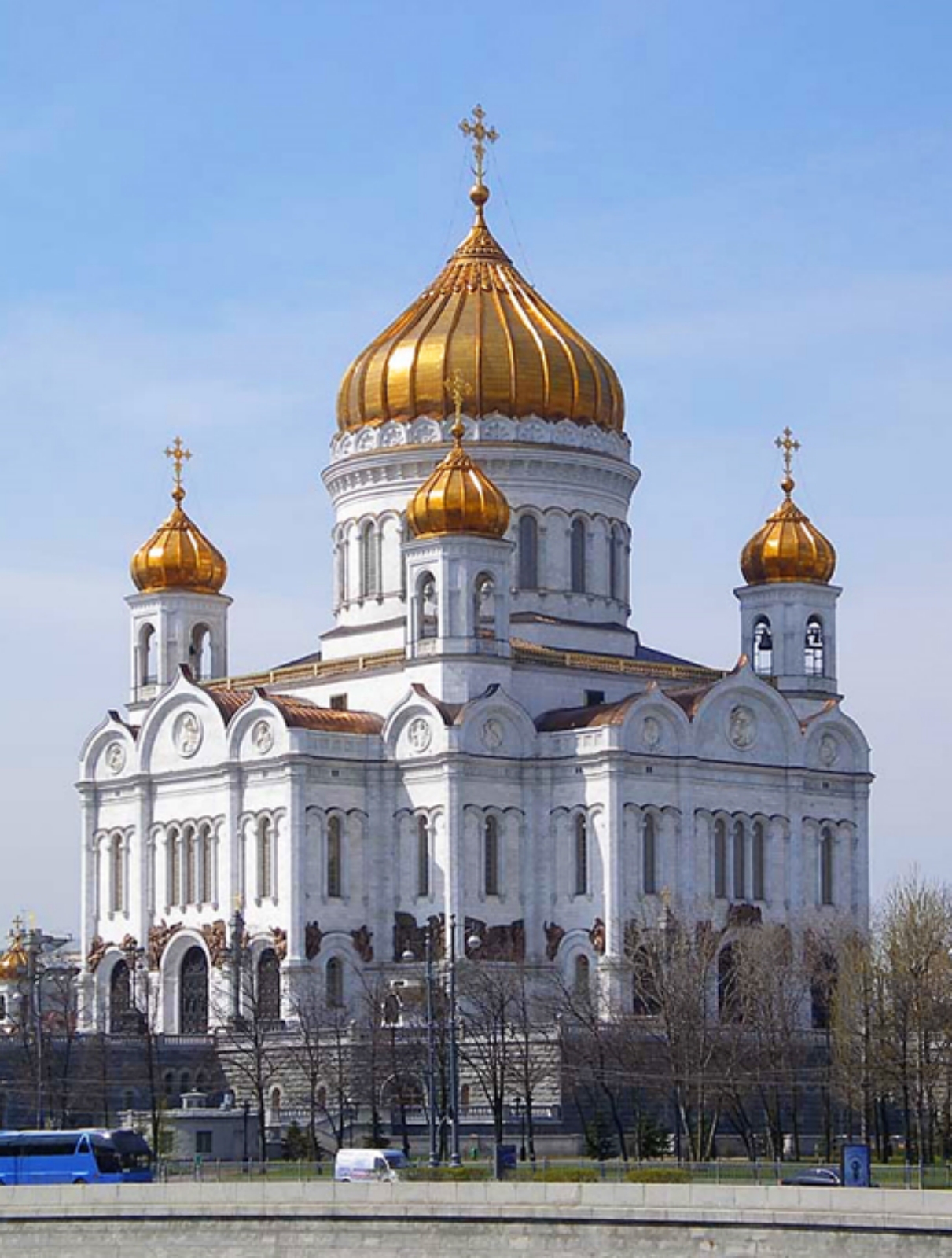 Храм Христа Спасителя
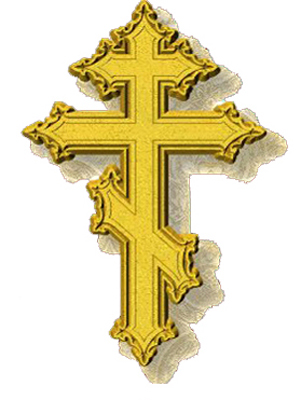 Крест
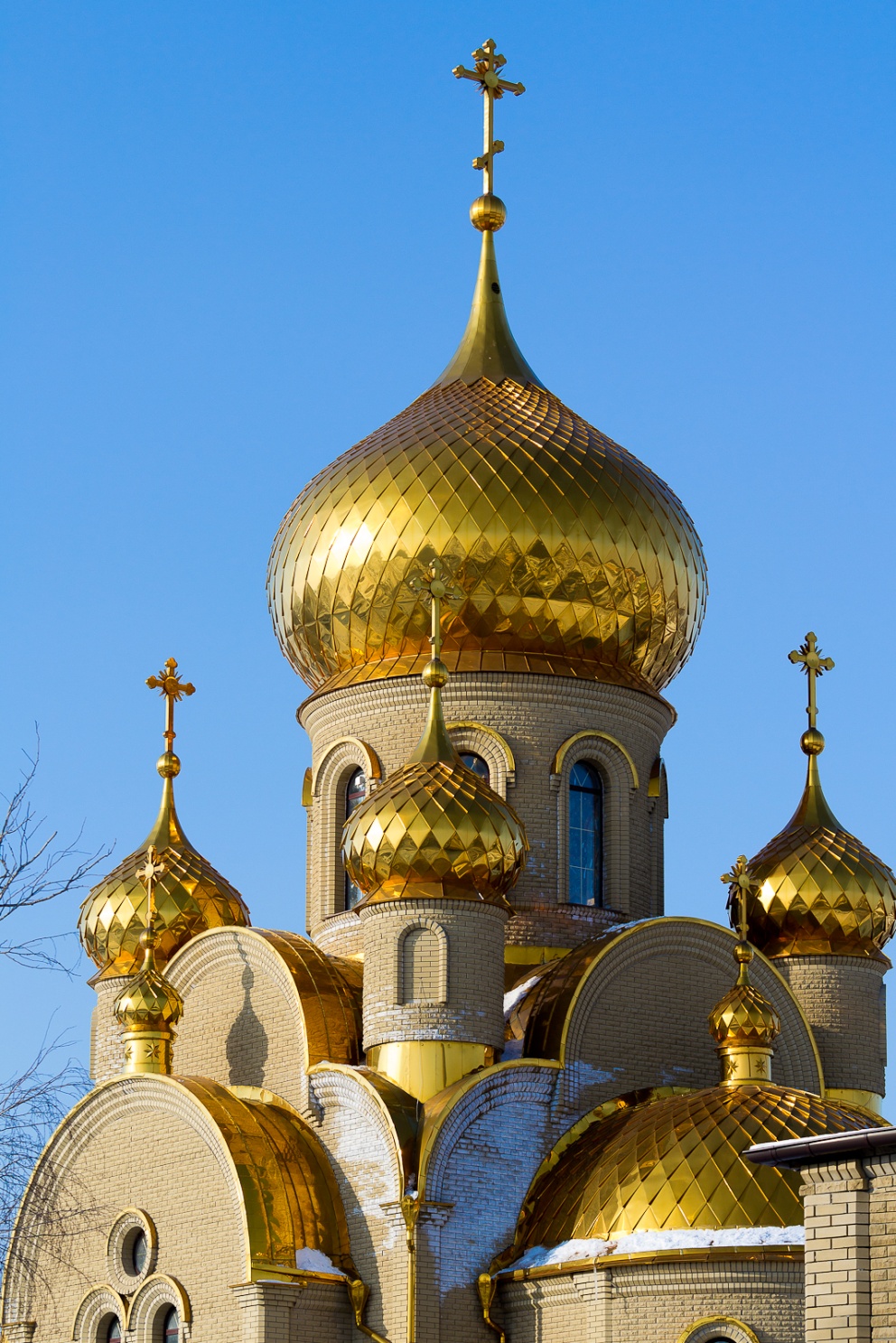 Купол
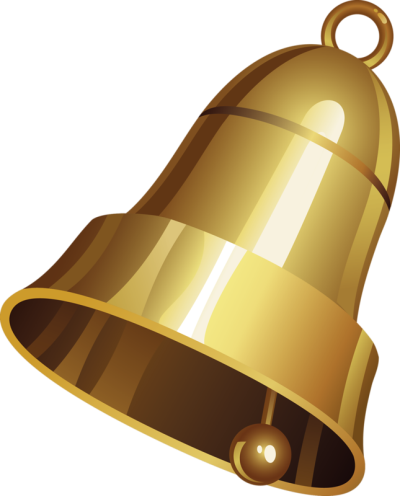 Колокол
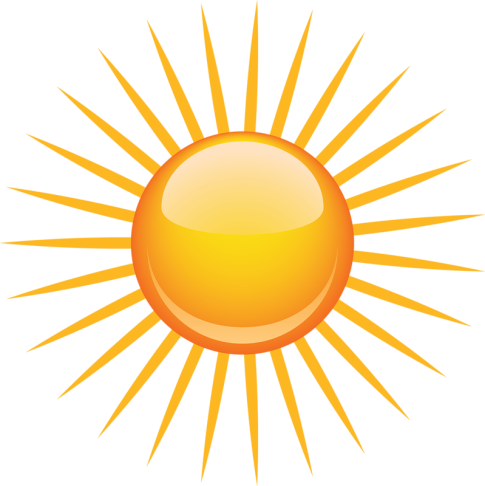 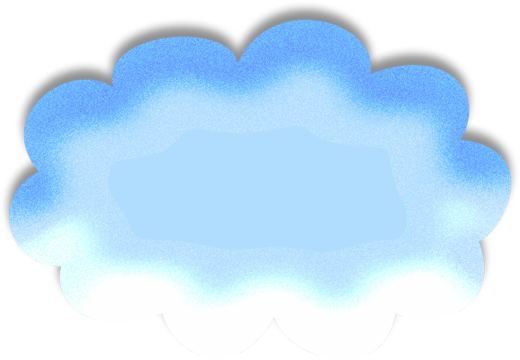 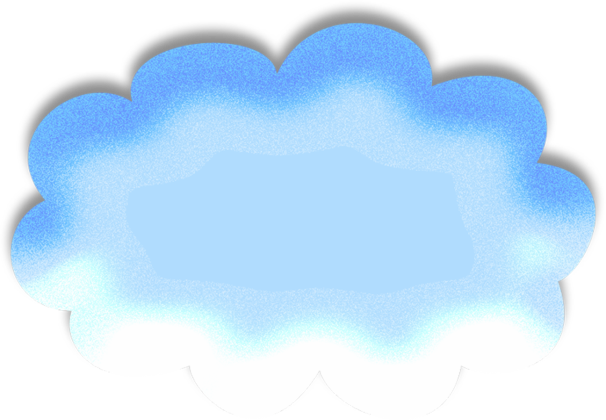 Мастерская скульптора
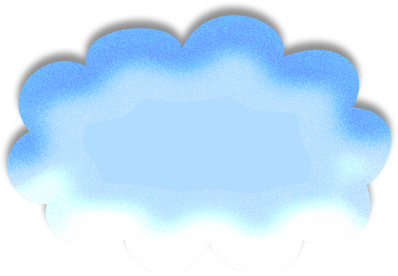 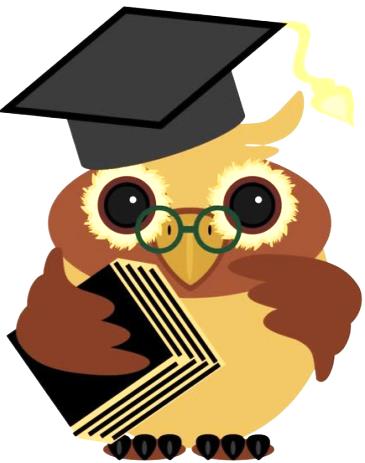 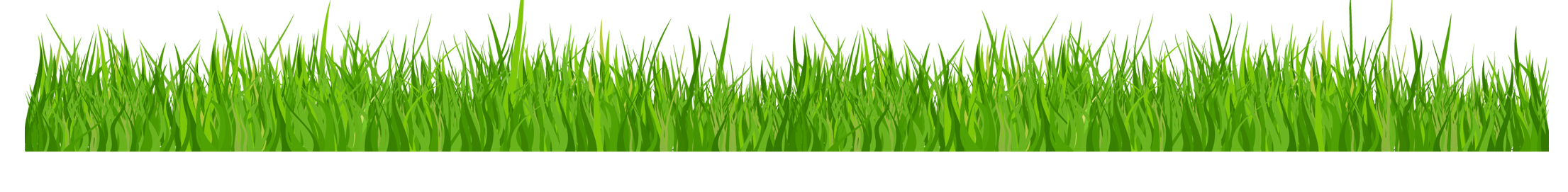